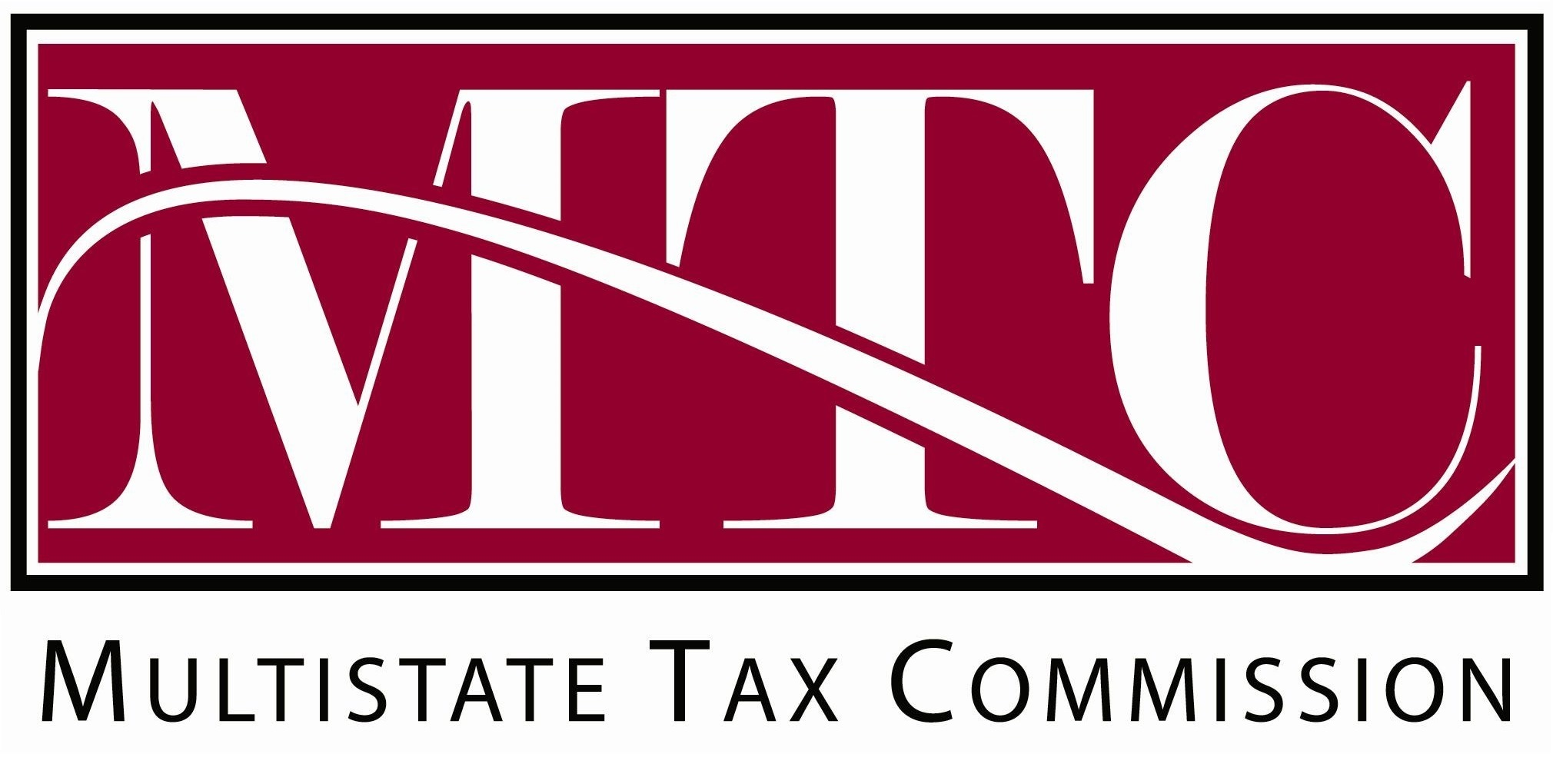 State Taxation of Partnerships Proposed White Paper OutlineSourcing in Complex Structures
July 17, 2024
NOTE:
These slides summarize an outline and summary of certain issues for use in preparing a white paper on behalf of the MTC taxation of Partnerships Work Group. Information in these slides is for discussion purposes only.
2
Scope & Issues
Sourcing partnership income where: 
Partner is a corporation
Partnership structure has –
Tiers
Intercompany transactions
Special allocations
3
Drawing on multi-state Research
States source partnership income using formulary apportionment.
A number use blended apportionment in some cases.
Blended apportionment raises issues not fully addressed.
Special allocations and intercompany transactions also raise issues.
Additional research may need to be done.
4
outline
Scope
The white paper would address sourcing where the partner is a corporation, the partnership is a tiered structure, or situations where there are intercompany transactions or special allocations. It would exclude investment partnerships but include guaranteed payments (sourced in the same way as distributive share). 
Essential Terms 
(See slides below.)
Importance of the Attribution Principle
(See slides below.)
5
Outline (cont’d)
Sourcing Non-Apportionable Partnership Income - Generally
Determination of non-apportionable income (see slides below)
Sourcing non-apportionable income (see slides below) 
Sourcing Apportionable Partnership Income
Corporate and tiered partners – need for blended apportionment
How blended apportionment may be applied
Share of partnership factors
Effects of special allocations
Effects of intercompany transactions
When blended apportionment may be applied and legal and other limitations
6
Outline (cont’d)
Anti-Abuse Rules
Special allocations and substantial economic effect
Other – including equitable apportionment rules
Administrative Issues 
How information is reported by partnerships and partners
How withholding may be affected
How composite returns or PTE taxes may be affected
Summary of State Research
Treatment of corporate and tiered partnerships
Treatment of special allocations
Anti-abuse rules
7
Why Focus on “How” First?
Understanding how may help to shed light on the when.
It’s necessary to test workability of theoretical approaches.
Some issues may be better addressed through anti-abuse rules, which will be clearer after considering some of the “how” issues.
8
Essential Terms – For the “How” Section
9
10
11
Examples:  Assume the partnership owns and leases real property. 
Rents are items of receipts (or “income”).
Renovation expenses are an item of expense—or may be capitalized and depreciated.
Depreciation of the real property is an item of expense or deduction.
The proceeds from sale of the real property is an item of receipts (or “income”).
Gain or loss from the sale (proceeds less basis) is also an item.
12
Examples:
Income may be taxable or exempt, recognizable or deferred, etc.
Expense may be deductible, capitalizable, or non-deductible
NOLs may be subject to limitations on use
Gains or losses may be capital or ordinary, short-term, long-term, deferred, etc. and loss may be subject to limitations
13
Examples:
Whether property sold has been held more than a year is an item attribute.
The taxpaying partner’s marginal or effective tax rate is a partner attribute.
14
Examples:
IRC §702(b) – “The character of any item of income, gain, loss, deduction, or credit included in a partner’s distributive share under paragraphs (1) through (7) of subsection (a) shall be determined as if such item were realized directly from the source from which realized by the partnership, or incurred in the same manner as incurred by the partnership.”
Congress has the authority to either tax the entity itself or attribute the undistributed income to the owners and tax those owners.  Moore v. United States, 602 U.S. __ (2024).

NOTE: Attribution would also be a separate section of the white paper.
15
16
17
18
Smith is a direct partner in upper tier and indirect partner in lower tier partnership.
Upper Tier Partnership
Lower Tier Partnership
19
20
Importance of the attribution principle
21
Attribution Principle
Partnership structures generally convey a tax benefit – a single level of tax – paid by the partners. 
Why impose the tax at the partner level? Because partner attributes (e.g., marginal tax rates) matter.
But in order to apply the various substantive tax rules—the nature of items of income, expense, gain, and loss (“character”) must flow through to the partners. 
This means partners reflect these items on their own return as though they engaged in the related activities directly. (IRC §702(b))
22
Attribution Principle
If there were no attribution principle:
Partners would get no tax benefit from items based on their character—e.g., capital gains or losses.
Special allocations—permitted by Subchapter K—would often have no effect. 
It would be possible to use partnerships to avoid the effects of substantive tax rules—such as limits on use of certain expenses or losses.
23
Attribution Principle
Sourcing –
Attribution applies to sourcing as well. That is, under the federal rules, the source of the income is determined on a by-item basis at the partnership level and flows through to the partners. (See IRC §§702(b) and 861-865)
States do not conform to the particular federal sourcing rules—but unless they provide otherwise, the attribution principle would apply to state sourcing of partnership income or items as well. 
As with attribution generally, the role of the partner does not matter.
24
Sourcing Non-Apportionable Income - Generally
25
Determination
First - non-apportionable income must be distinguished from apportionable income derived from separate lines of business where separate apportionment formulas might be used.
States generally apply the same rules applicable to corporations and businesses generally.
26
Determination
Step 1 – Entity-Level Non-Apportionable Income – 
Determine whether any partnership items are non-apportionable to the entity that recognized or incurred the items. 
If so—they are sourced at the entity level and that sourcing information flows through to direct and indirect partners.
27
Determination
Step 2 – Partner-Level Non-Apportionable Income – 
If the answer to Step 1 is no—that is, the income or items are apportionable income to the partnership, then determine the partner’s distributive share would, itself, be non-apportionable income to the partner. 
If so, then the income or items are apportioned at the partnership level and that sourcing information flows through to direct and indirect partners.
28
Sourcing
Entity-Level Non-Apportionable Income – 
Apply state rules of assignment to the income or items at the partnership level. 
Attribute that sourcing information to the partners. 
Example – if rents from real property are non-apportionable, they would be sourced to the location of the property and the partner’s distributive share of those rents would also be sourced to the location of the property.
29
Sourcing
Partnership Level Apportionable - Partner-Level Non-Apportionable Income – 
For income or items that are NOT determined to be non-apportionable at the partnership level—but the distributive share to the partner is non-apportionable –
Source using formulary apportionment at the entity level. 
Attribute that sourcing information to the partner.
30
3 Possible Outcomes
31
Sourcing Apportionable Income
32
States use formulary apportionment.
Default Rule – Use the factors of the entity recognizing the income.
Blended Apportionment – Some states require a combination of the taxpaying partner factors with a share or the partnership factors for:
Corporate partners
Tiered structures
generally
33
Maine (18-125 Me. Code R. 801 § .07
830 Mass. Code Regs. 63.38.1 (12)(f)
Or. Admin. R. 150-314-0385
61 Pa. Code § 153.29
Examples: Corporate Partner Rules
34
“. . .The [property, payroll, and sales] of a partnership shall be included in the determination of the partner's apportionment percentage in proportion to a ratio the numerator of which is the amount of the partner's distributive share of partnership’s unitary income included in the income of the combined group in accordance with Section 3.C.ii.(c). and the denominator of which is the amount of the partnership’s total unitary income.”
MTC Combined filing Model
35
Simple Example - Assume – 
Corporation C forms Partnership X with another entity. 
C owns 50% and receives a 50% allocation X’s income.
X performs important functions for C’s business. 
As separate entities: 
C has $2 million of income and $20 million in receipts—but no receipts in State 1. 
X has $1 million of income and all of its receipts--$20 million—are in State 1.
Is BLENDED APPORTIONMENT NECESSARY?
36
Is BLENDED APPORTIONMENT NECESSARY?
Partner-Level Apportionment 
C includes its distributive share of X’s income in its apportionable income—but does not include any share of X’s factors. So it has no income apportioned to State 1 because it has no receipts of its own in State 1.
RESULTS: $0 sourced to State 1.
37
Is BLENDED APPORTIONMENT NECESSARY?
Partnership-Level Apportionment -
Partnership X sources its income at the entity level to State 1 and that sourcing result is attributed to C. Since all of X’s receipts are in State 1—all of X’s income is, and C’s share of that income, is sourced to State 1.
RESULT: All of C’s distributive share - $500,000 is sourced to State 1.
38
Blended Apportionment -
C combines its own factors with its share of X’s factors and uses that combined formula to apportion all of its income.
Is BLENDED APPORTIONMENT NECESSARY?
39
Is BLENDED APPORTIONMENT NECESSARY?
Comparison:
Partner Apportionment - 			     $0
Partnership Apportionment - 	$500,000
Blended Apportionment -		$833,333
40
Some “How” Questions
How do partners determine share of partnership factors to include? 
Partner’s “interest in the partnership”?
Partner’s share of capital?
Partner’s share of partnership income (distributive share)?
41
Some “How” Questions
If share of income is used – how is this affected by –
Guaranteed payments the partner may receive?
Special allocations or similar allocations of items?
Do partner-partnership or other intercompany transactions affect sourcing or use of blended apportionment? 
Should intercompany receipts be eliminated?
How are guaranteed payments treated?
42
QUESTIONS???
And Feel Free to Reach OUt
43
Upcoming Meetings and Calls
The committee’s in-Person meeting is Tuesday, July 30, 2024 in Denver
The next Work Group Meeting will be Wednesday, August 21, 2024 
Partnership Training – Week of January 13, 2025 in New Orleans
44